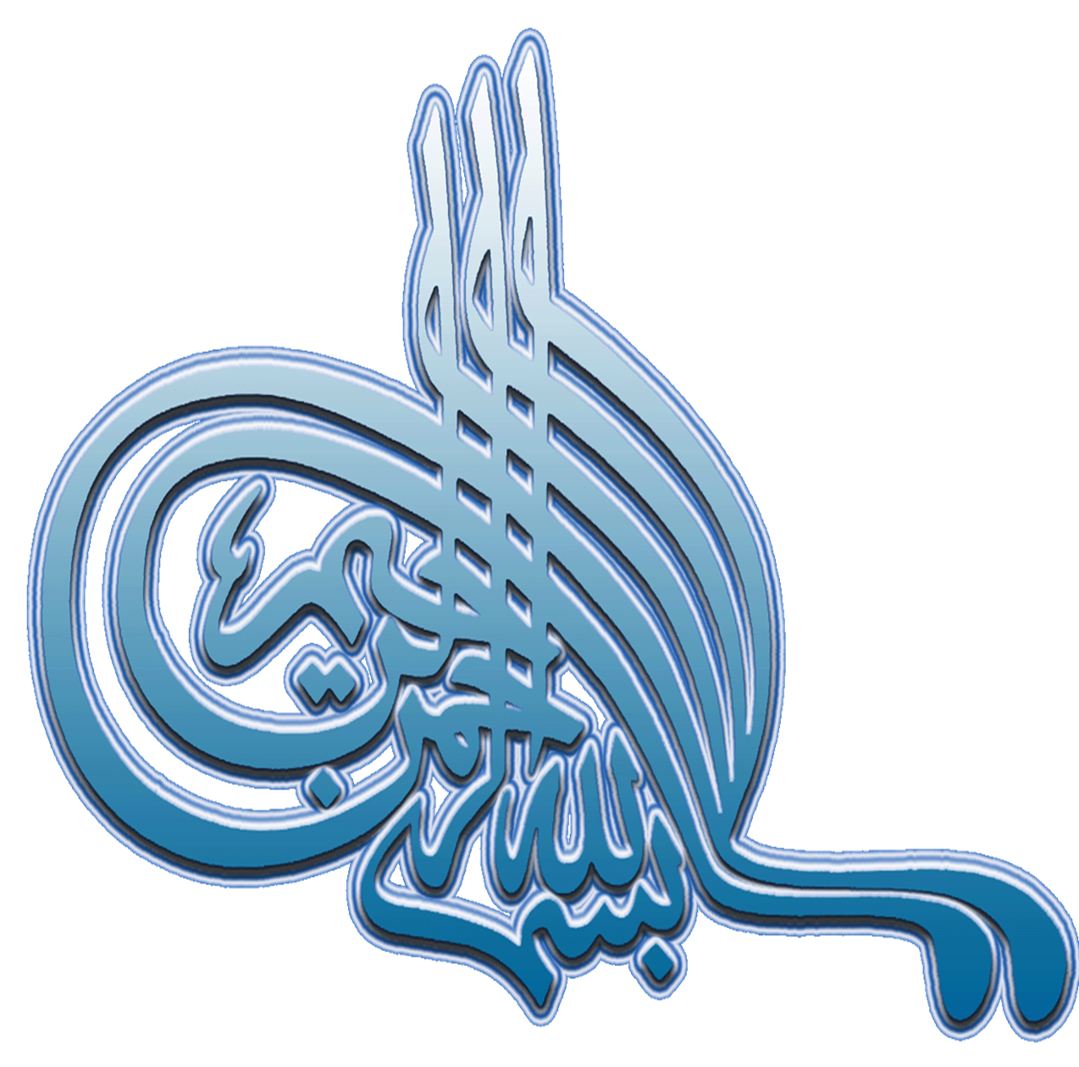 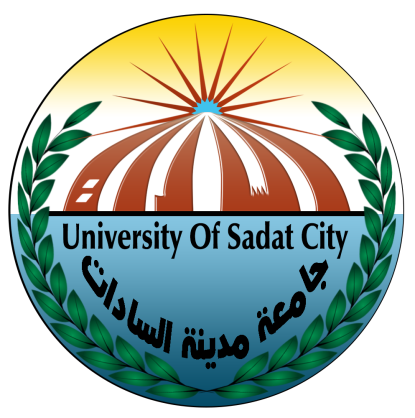 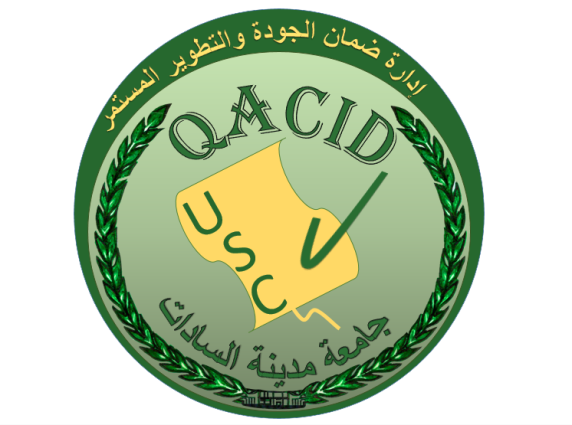 جامعة مدينة السادات
إدارة/مركز ضمان الجودة والتطوير المستمر
جامعة مدينة السادات
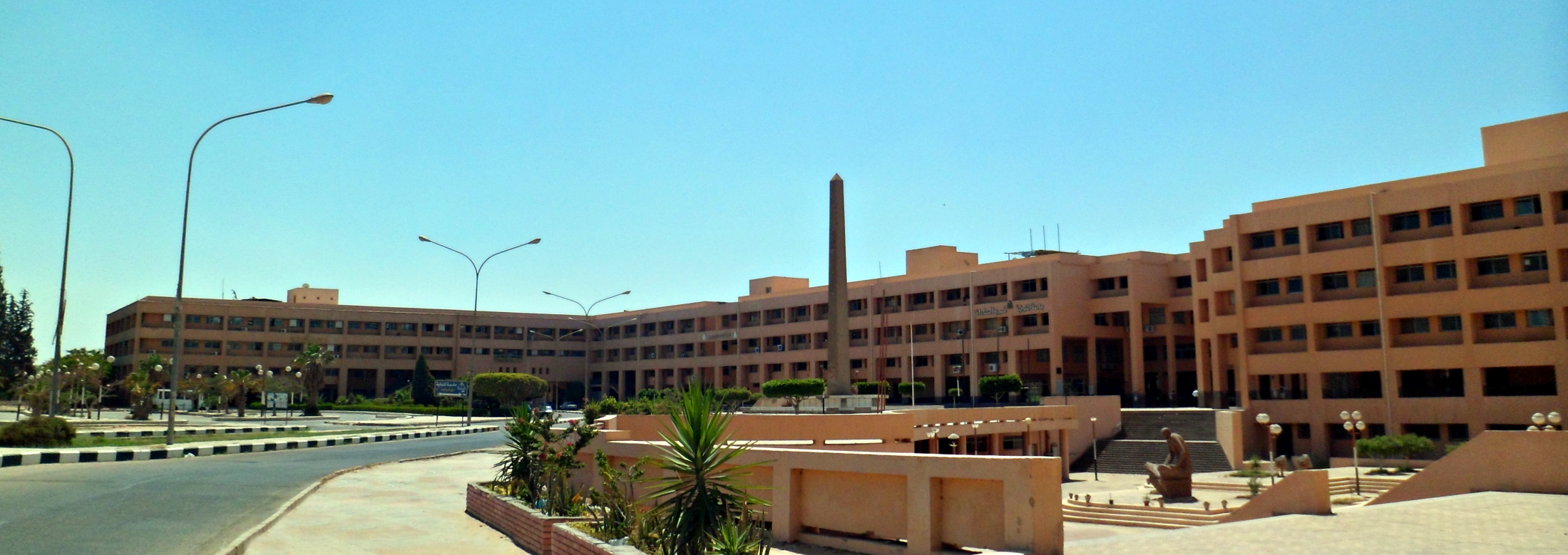 أنشئت بموجب القرار الجمهوري من رئيس الجمهورية  بتاريخ 25 مارس 2013
تعيين ا.د. صلاح سيد البلال
 أول رئيس للجامعة فى 1-7-2013م
كليات ومعاهد الجامعة
كلية الطب البيطرى
كلية السياحة والفنادق
كلية التربية الرياضية
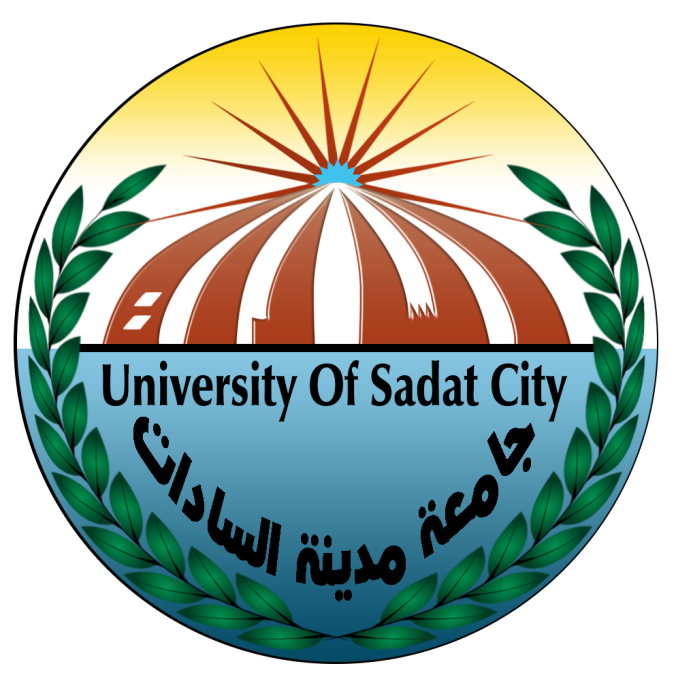 كلية التربية
معهد الدراسات والبحوث البيئية
كلية التجارة
معهد الهندسة الوراثية والتكنولوجيا الحيوية
كلية الحقوق
رؤية ورسالة الجامعة
إدارة/مركز ضمان الجودة والتطوير المستمر
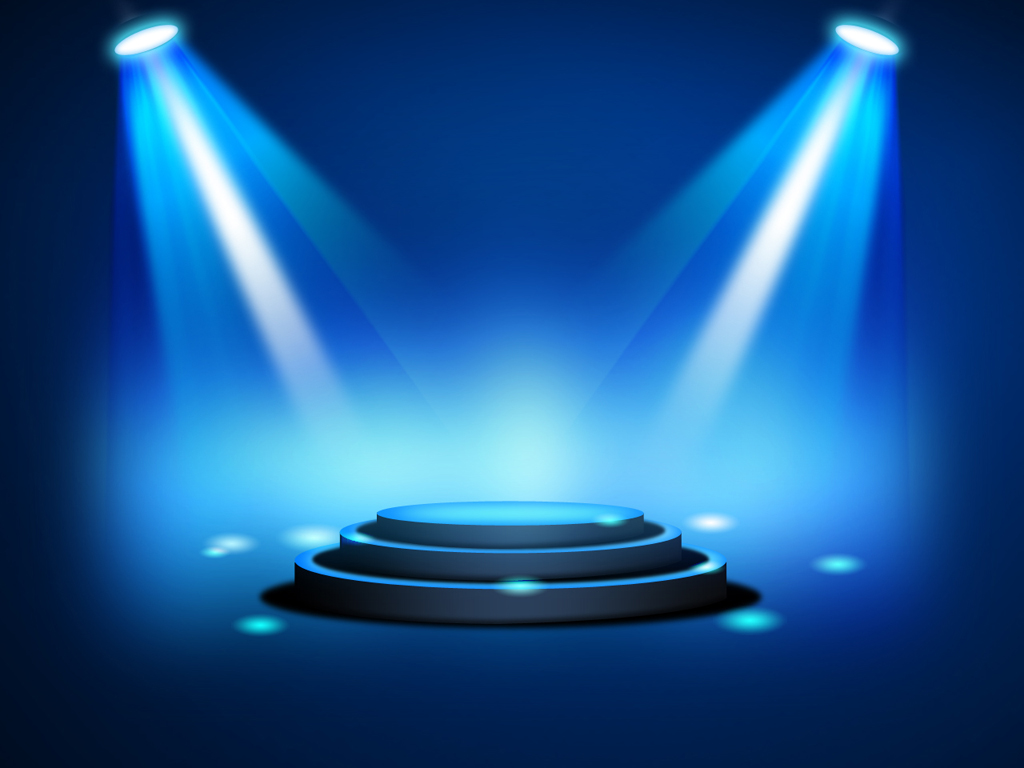 www.usc.edu.eg/QACID/
QACID@usc.edu.eg
رؤية ورسالة المركز
الاستراتيجية العامة للمركز
العمل التعاونى والتقويم المستمر لمنظومة الأداء المؤسسي المتمركز حول رضا المستفيدين وجودة العمليات والإجراءات والمخرجات.
السياسات العامة
الشفافية والعدالة والإبداع
تثمين منظومة العمل الجماعى
تفعيل نظم إدارة التغيير والحوكمة
العمل في ضوء منظومة إدارة الجودة الشاملة
كسب ثقة المجتمع المحلى وإعلاء المصلحة العامة
الاهداف الاستراتيجية للمركز
نشر ثقافة الجودة بمؤسسات الجامعة وترسيخ مفهوم تقويم الأداء وضمان الجودة.
دعم وبناء القدرات البشرية وإكسابهم الجدارات في مجال نظم ضمان الجودة.
تطوير قدرة مؤسسية ذاتية الحركة وفقا للمعايير القومية للتقويم المؤسسي.
كسب ثقة المجتمع المحلى والتوجهات الإيجابية على المستوى الإقليمي في مخرجات وفاعلية العملية التعليمية.
كفاءة وفاعلية نظم إدارة الجودة الداخلية والتطوير المستمر.
ممارسة الممارسات (المأسسة)
دعم وإيمان الإدارة العليا بمنظومة ادارة الجودة والتطوير المستمر
ممارسة الممارسات (المأسسة)
القيم المشتركة والعمل الفرقى او الجماعى.
الممارسة: المأسسة
( القررات التأسيسية )
ضم إدارة ضمان الجودة والتطوير المستمر كأحد الإدارات  بالهيكل التنظيمى للجامعة التابعة للاستاذ الدكتور رئيس الجامعة.
الهيكل التنظيمى للجامعة
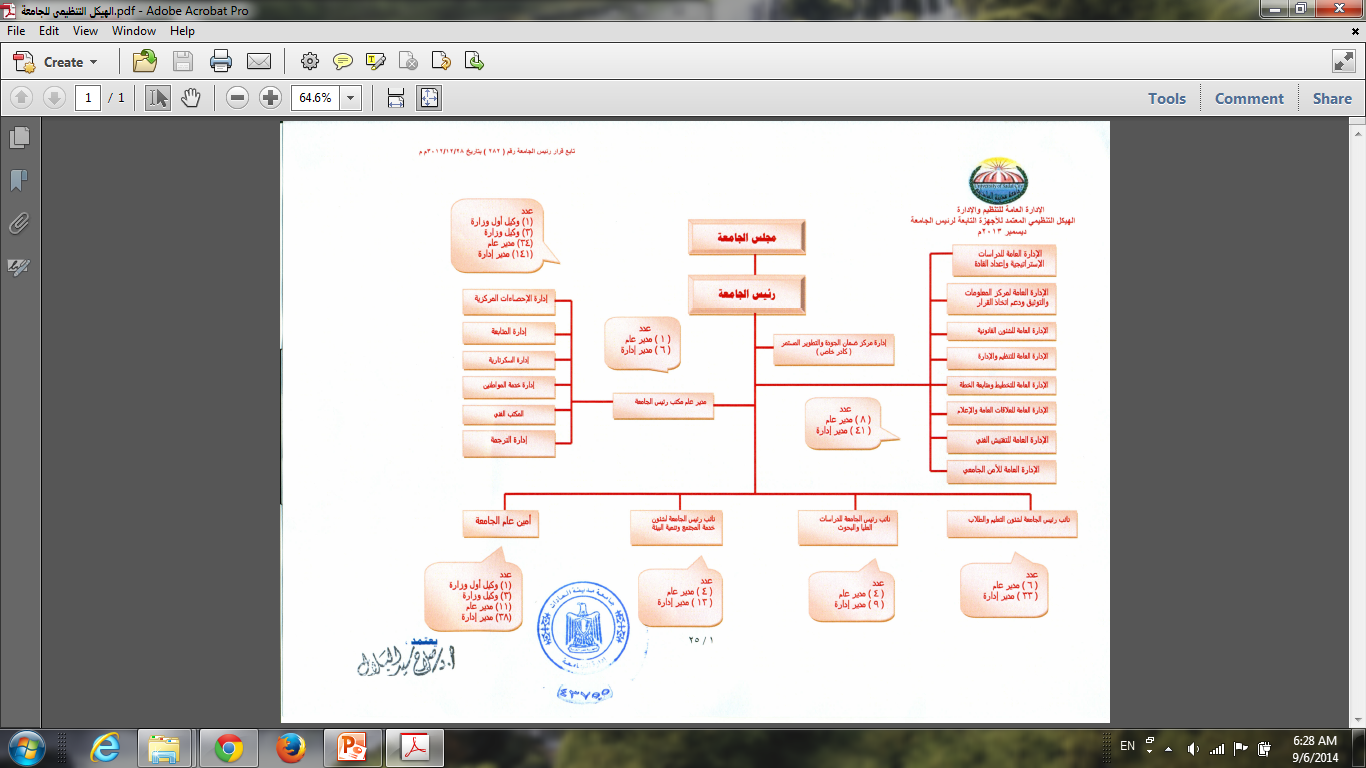 الممارسة :(المشاركة فى صناعة وإتخاذ القرار)
ضم مدير المركز الى تشكيل مجلس الجامعة ومديري الوحدات بالكليات/المعاهد إلى تشكيلات مجالس الكليات/المعاهد كعضو له كافة الصلحيات والحقوق.
الممارسة: (التوثيق والإعتماد) ادلة وشواهد لمخرجات منظومة ضمان الجودة والتطوير المستمر
تخصيص بند في محاضر مجلس الجامعة لشئون ضمان الجودة والتطوير المستمر.
http://www.usc.edu.eg/QACID/Councils4/Pages/default.aspx
تطبيق اللائحة الموحدة للمركز ووحداته.
http://www.usc.edu.eg/QACID/Pages/اللئحة-الموحدة-للمركز-ووحداته.aspx
الممارسة: المأسسة
اعتماد الخطة الإسترتيجية للمركز
القررات التأسيسية
تشكيل مجلس الإدارة والمجلس التنفيذي للمركز
الحصول على مشروع تنفيذ خطة المركز
الممارسة: (النظم الحلقية –المجالس)
إجتماعات المجالس الإدارية والمجالس التنفيذية.
التنفيذى للمركز يعقد شهرياً
http://www.usc.edu.eg/QACID/Councils2/Pages/default.aspx
التنفيذى للمشروع يعقد اسبوعياً
http://www.usc.edu.eg/QACID/Councils3/Pages/default.aspx
مجلس الادارة ويعقد شهرياً
http://www.usc.edu.eg/QACID/Councils1/Pages/default.aspx
الممارسة: (النظم الحلقية –المجالس)
إجتماعات المجالس الإدارية والمجالس التنفيذية لوحدات الكليات والمعاهد.
التنفيذى للوحدات يعقد شهرياً
http://www.usc.edu.eg/QACID/Councils2/Pages/default.aspx
التنفيذى للمشروع يعقد اسبوعياً
http://www.usc.edu.eg/QACID/Councils3/Pages/default.aspx
مجالس الادارة للكليات والمعاهدويعقد شهرياً
http://www.usc.edu.eg/QACID/Councils1/Pages/default.aspx
الممارسة: (نشر ثقافة الجودة)
تنفيذ خطة التدريب وفقا للإحتياجات التدريبية.
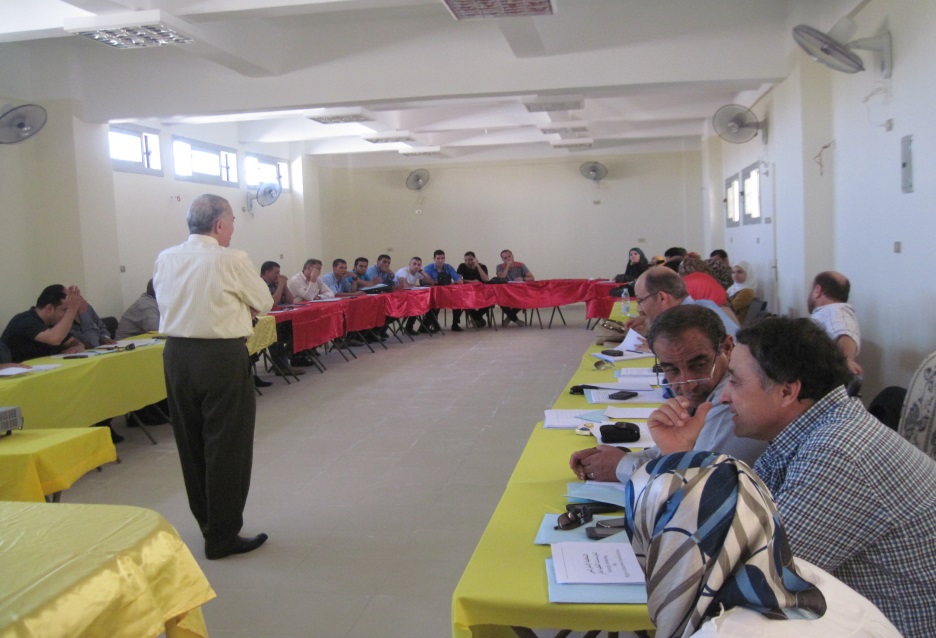 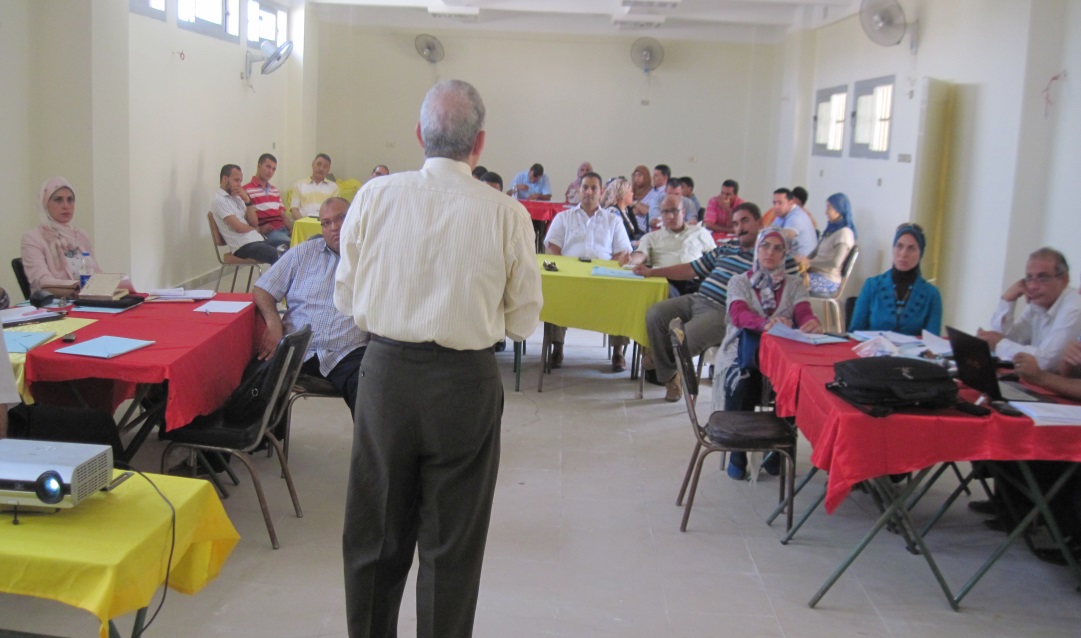 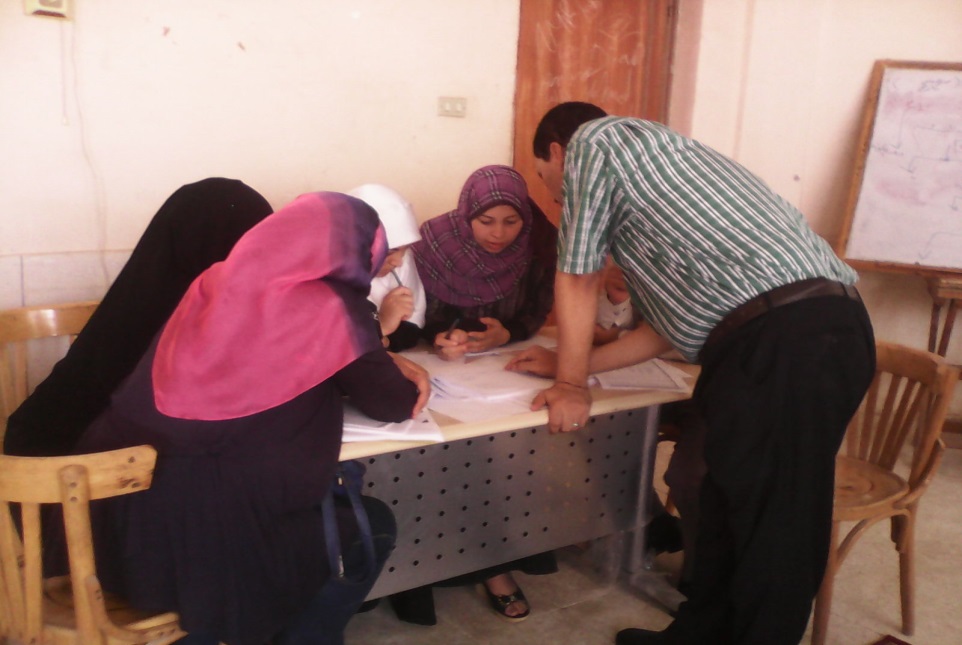 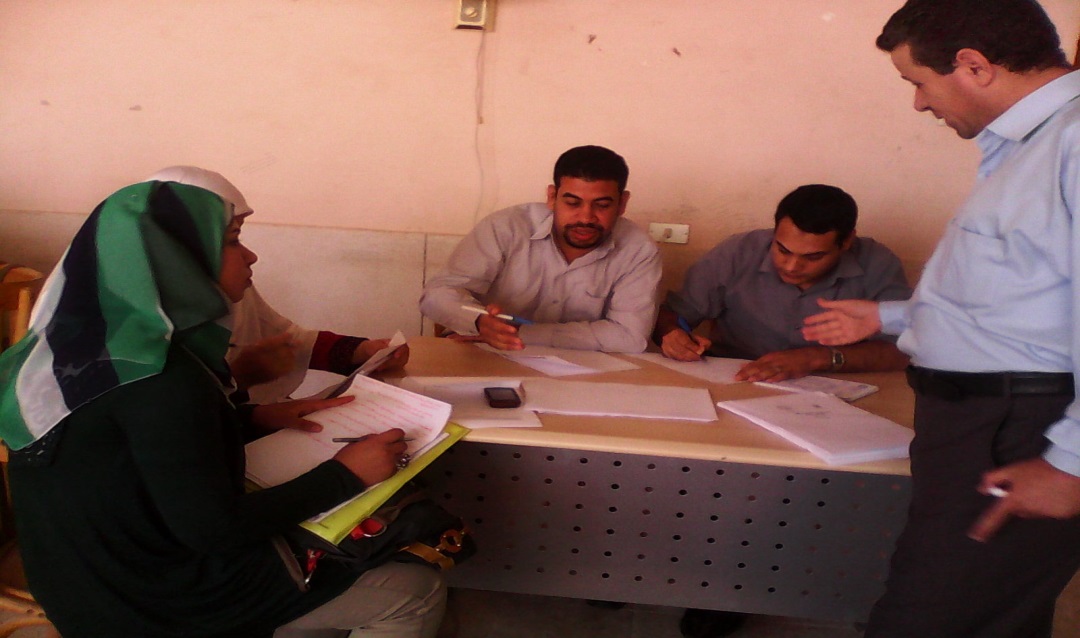 الممارسة: (التقويم المؤسسى)
زيارات المتابعة والدعم الفني الدورية.
http://www.usc.edu.eg/QACID/GoodPractices/Pages/زيارات-الدعم-الفنى-للكليات-المعاهد.aspx
التقرير الدوري التراكمي للمركز.
http://www.usc.edu.eg/QACID/Pages/التقرير-الدورى-للمركز.aspx
دليل التقويم الذاتى والمراجعة الداخلية وفقا لمعايير التقويم والإعتماد بالهيئة القومية لضمان جودة التعليم والإعتماد
الممارسة: (النشر والإعلام والتوثيق)
الموقع الإلكتروني للمركز.
http://www.usc.edu.eg/QACID/Pages/default.aspx
الممارسة: تقديم الدعم والإرشاد
عمل دليل المركز.
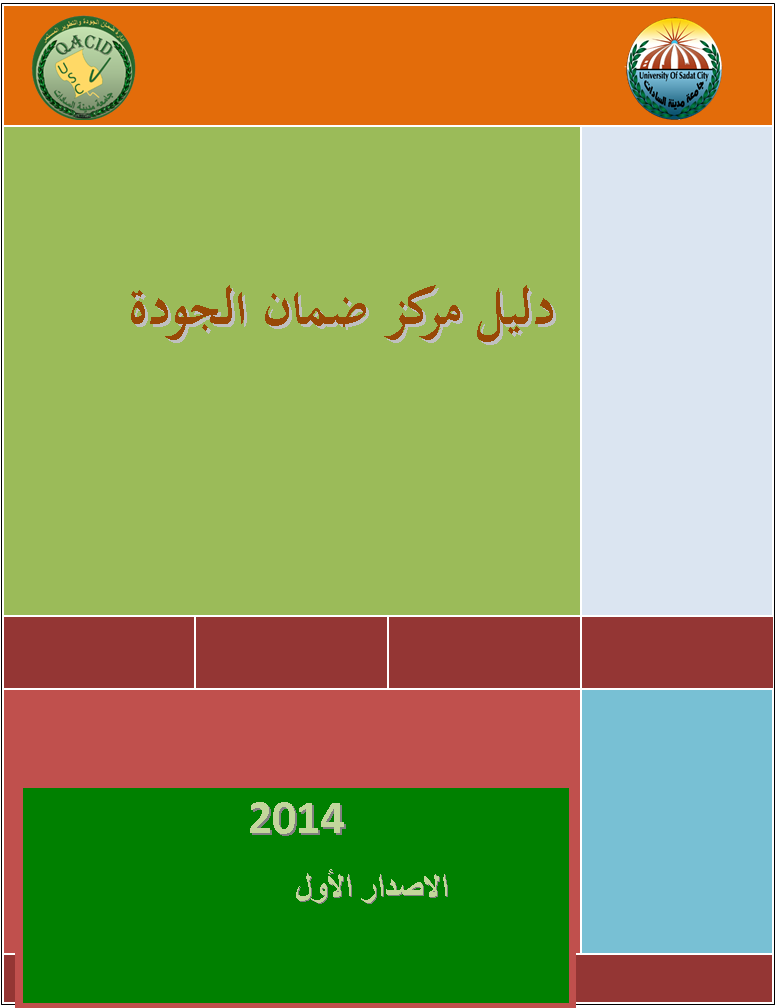 جمهورية مصر العربية 
وزارة التعليم العالى
جامعة مدينة السادات
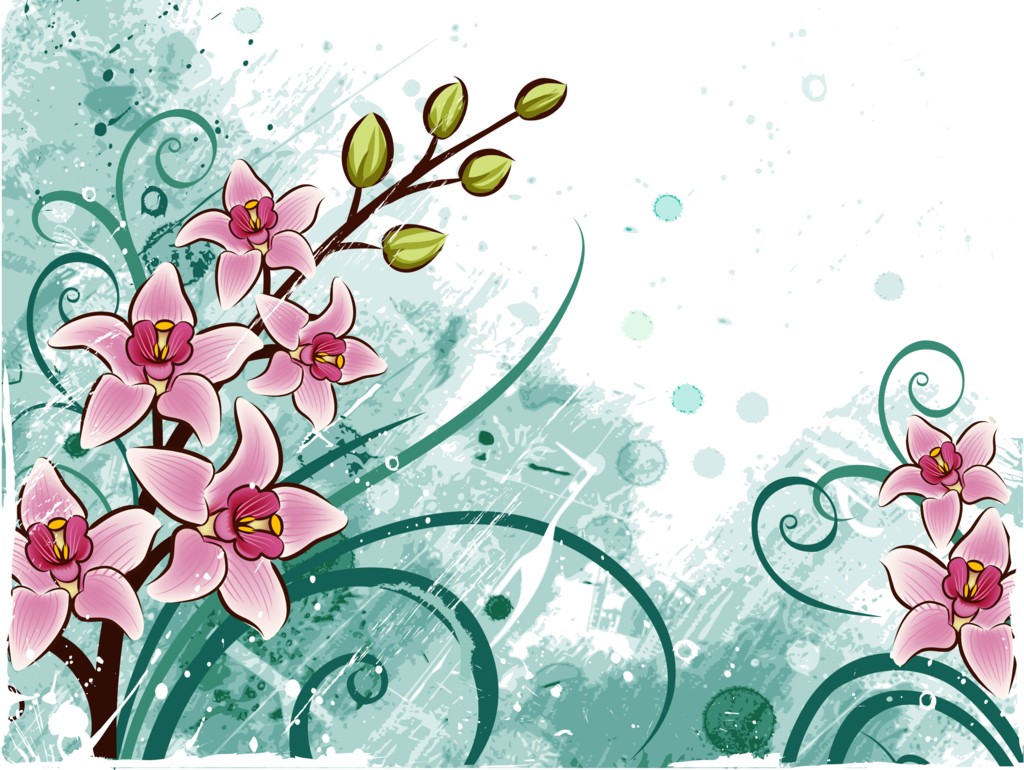 مع الشكر والتقدير
فريق مركز ضمان الجودة والتطوير المستمر-جامعة مدينة السادات